Management and Leadership
©William Klinger. This work is licensed under a Creative Commons Attribution 4.0 license
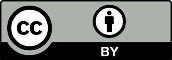 Download this book for free at: https://vtechworks.lib.vt.edu/handle/10919/84848
Adapted from Fundamentals of Business
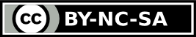 Review
What are entrepreneurial advantages?
Describe the goods-producing and service-producing sectors.
What are the different ways to start a business?
Why do businesses fail?
Where can an entrepreneur or small business owner go for help?
Learning Objectives
Identify the four functions of management.
Understand the development and implementation of a strategic plan.
Explain how managers direct and motivate.
Describe how managers monitor operations and assess performance.
Understand benchmarking.
Describe the skills needed to be a successful manager.
Download this book for free at: ttp://hdl.handle.net/10919/70961
Adapted from Fundamentals of Business
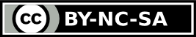 Achieving the Firm’s Goals
Requires management to be:
Efficient
Effective
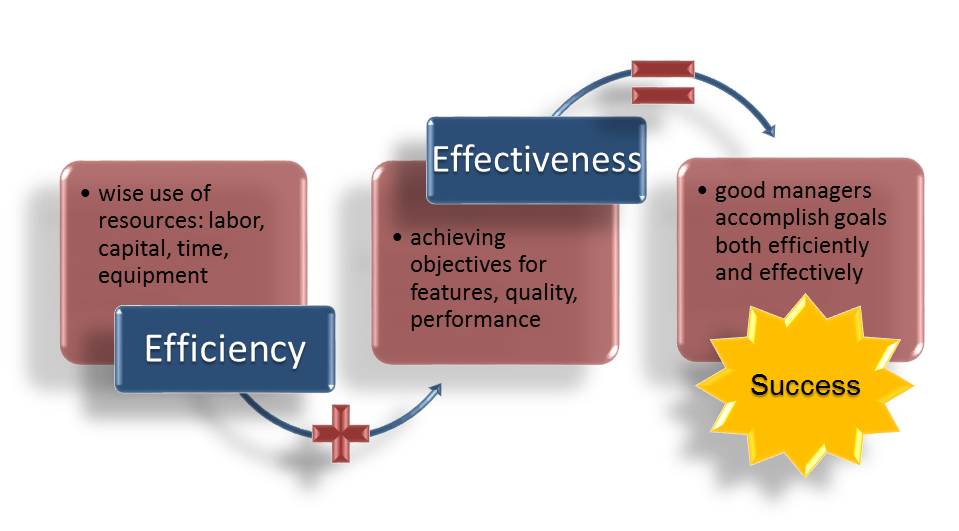 Figure CC BY 4.0. Retrieved from: https://commons.wikimedia.org/wiki/Category:Figures_from_Fundamentals_of_Business_by_Skripak
[Speaker Notes: Efficiency is using your resources well.  Minimal waste and cost.
Effectiveness is achieving your goals.
A business may be good at both, one, or neither of these.]
Functions of Management
Planning 
Organizing
Leading
Controlling
[Speaker Notes: Here, organizing refers to how we organize people and who reports to whom.  Think organization charts.
Controlling refers to control of resources, including money, number of people, computers, equipment, etc.]
Planning
Strategic plan
Overall course of action for firm
Elements
Vision statement 
Mission statement
Core values
SWOT analysis
Goals and objectives
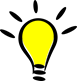 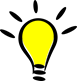 Vision Statement
A statement about what the future will look like
Can be inspiring and provide direction
Does not say what the company will do
Examples
In the future there will be intelligent clothing
AI will transform finance
Virtual reality will become common in education
Mission Statement
Purpose of the business
What the business does
Should also be clear what the business does not do
Two to five sentences max
Download this book for free at: ttp://hdl.handle.net/10919/70961
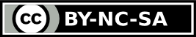 Evaluate These Mission Statements
Sears - Our Mission is to serve, delight and engage our Members while they shop their way.
Mary Kay - “To enrich the lives of women around the world”
Patagonia – “To save our home planet.”
Evaluate These Mission Statements
Harley Davidson - “We fulfill dreams inspired by the many roads of the world by providing extraordinary motorcycles and customer experiences. We fuel the passion for freedom in our customers to express their own individuality.”
GM - to design, build and sell the world's best vehicles.
Core Values
Values
Principles
Evaluate these examples:
Volvo: safety, quality, environmental care
Coca-Cola: leadership, collaboration, integrity, accountability, passion, diversity, quality
Download this book for free at: ttp://hdl.handle.net/10919/70961
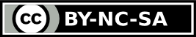 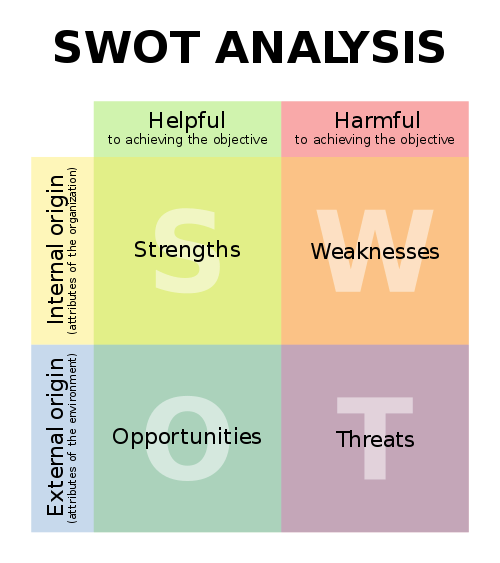 [Speaker Notes: Be careful.  Opportunities refers to new businesses that a firm can move into based upon what it is currently doing.  Doing more marketing is not an opportunity.]
Goals and Objectives
Goals – major accomplishments
Objectives – performance targets
Should be:
Clear
Specific
Concise
SMART
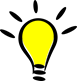 SMART Goals and Objectives
Specific
Measureable
Achievable
Relevant
Time-bound
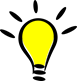 SMART Goals
Are these SMART goals?
Open a new restaurant in 2 weeks.
Increase the quality of the food.
Hire four new salespeople.
Increase sales by 5% over the next 12 months.
Build a new retail shop within a year.
Planning
Strategic planning
Direction of the business
2+ year timeframe
Done by executives
Tactical planning
Allocation of resources (e.g. capital, people)
Month to year timeframe
Done by middle management
Operational planning
Running the day-to-day business
Week to month timeframe
Done by 1st level management
Alternative Planning
Contingency planning
If X happens, do Y
E.g. power failure, snowstorm
Crisis management
Unforeseen crises
E.g. BP oil spill, Chipotle E.coli
Download this book for free at: ttp://hdl.handle.net/10919/70961
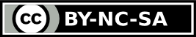 Leading
Providing direction and motivation
Styles
Autocratic
Democratic
Free-rein
Transactional
Power based on rank
Transformational
Power based on character
[Speaker Notes: Autocratic – sort of “my way or the highway”
Democratic – everyone votes
Free-rein – let the workers decide how to do things]
Controlling
Controlling resources
(Note: NOT controlling people)
Benchmarking
With competition
With unrelated businesses
Figure CC BY 4.0. Retrieved from: https://commons.wikimedia.org/wiki/Category:Figures_from_Fundamentals_of_Business_by_Skripak
[Speaker Notes: Benchmarking is comparing something in your business to other businesses or the industry.  You might benchmark your costs, benefits, salaries, etc.]
Managerial Skills
Technical
Interpersonal 
Communication
Conceptual
Time-management
Decision-making

What is the difference between the interpersonal and communication skills?
[Speaker Notes: You can get your message across but make people angry.  That would show good communication skills but not interpersonal skills.
You could also be a very kind person but don’t state clearly what you want done.  That would be good interpersonal skills but poor communication skill.]
Rational Decision Making
Discuss:
New Coke and the Pepsi taste test
What are firms doing to deal with Amazon?
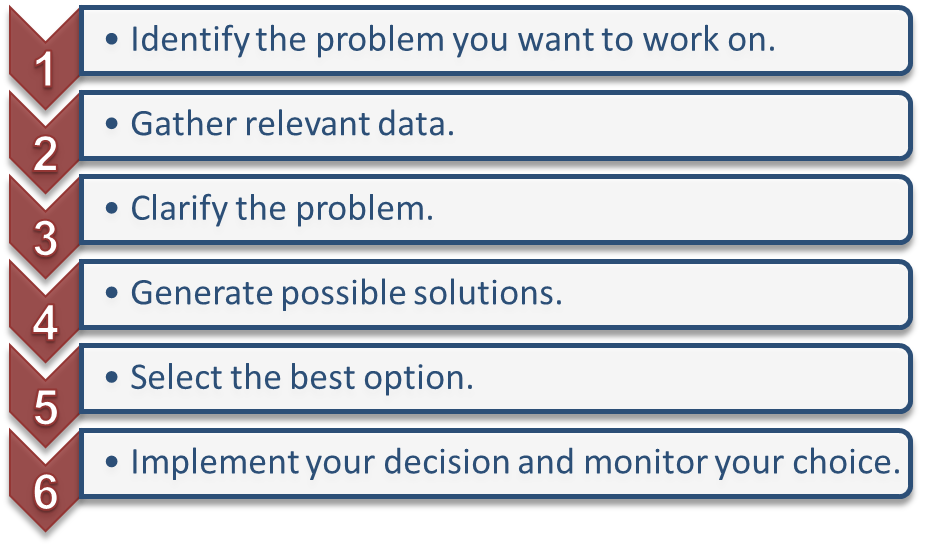 Figure CC BY 4.0. Retrieved from: https://commons.wikimedia.org/wiki/Category:Figures_from_Fundamentals_of_Business_by_Skripak
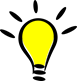 Communication
Internal communication
Centralized—exchange messages through a single point 
Decentralized—communicate freely with other team members 
External communication
Advertising
Press releases
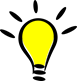 International Business Communication
English is the language of international business
Requires accurate translation to convey the intended nuances of meaning
Low-context cultures tend to rely on explicitly written and verbal messages
High-context cultures depend not only on the message itself but also the context
1-23
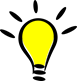 In Class
Test your communication skills
Do communication exercise in pairs
One person describes the object to draw, the other draws it
Do with one-way communication – no feedback
Do another with two-way communication
Discussion
How does communication effectiveness differ across cultures?